Accretion Disks
Prof. Hannah Jang-Condell
Accretion Disks
Galaxy: M81
Protoplanetary Disk: AB Aurigae
Neutron Star
(artist’s conception)
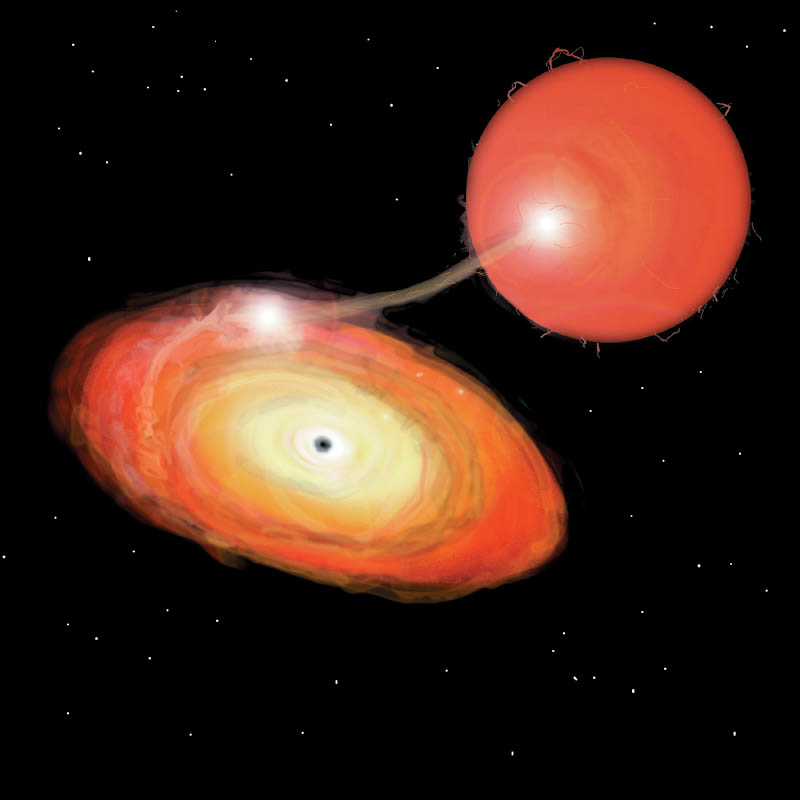 (Giovanni Benintende)
(Fukagawa, et al. 2004)
(M. Masetti, NASA)
Why are disks so common?
Why are disks so common?
M. Hogerheidge 1998, after Shu et al. 1987
Initial material has random velocities
Angular momentum is conserved as material falls in
The final disk is oriented in  the direction of the total net angular momentum
Side note: Galaxies
Why are elliptical galaxies not disk-like?
Stars are collisionless, don’t get canceling of angular momentum as with gas.
Accretion Disks
Galaxy: M81
Protoplanetary Disk: AB Aurigae
Neutron Star
(artist’s conception)
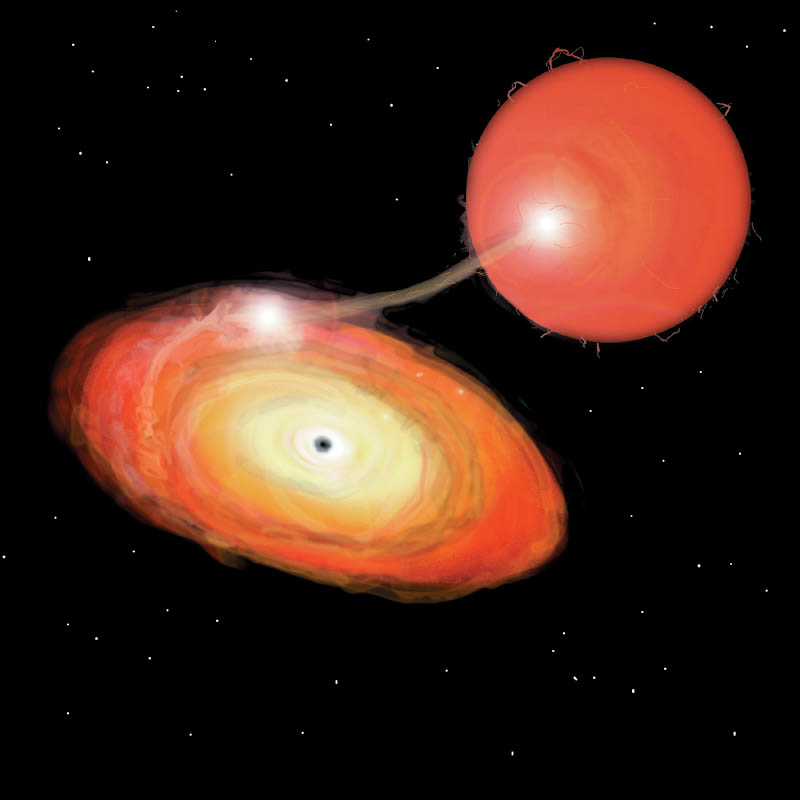 Central object = supermassive black hole
Disk = gas in the galaxy
Central object = young star

Disk = gas left over from star formation
Central object = neutron star
Disk = material pulled off a companion star
Definition
An accretion disk a structure that enables the transport and dissipation of angular momentum so that gaseous material can fall onto a central object.
Viscous spreading of a ring
Mass moves inward
A small amount of mass carries angular momentum to infinity
Pringle 1981
Angular Momentum Transport
Angular Momentum Transport
Angular Momentum Transport
Red ring slows green due to viscosity
Green loses angular momentum
Angular Momentum Transport
Red ring slows green due to viscosity
Green loses angular momentum
Green ring slows blue
Blue loses angular momentum
Angular Momentum Transport
Each ring loses angular momentum to the next outer ring.
Mass moves inward.
Viscosity
Needed to enable angular momentum transport
Molecular viscosity of gas is not enough
Prime suspect: turbulence
Turbulent Viscosity
Random movement of gas parcels couples adjacent streamlines
Convection
Gravitational instability
Magneto-rotational instability (MRI)
Magneto-rotational Instability
(Balbus & Hawley 1991)
Weak polar magnetic field
Idealized plasma (gas is ionized)
Magnetic field acts as a “spring” linking adjacent gas parcels
Disk inner edge and Outflows
Outflows carry away angular momentum, so inner edge of disk can accrete
Collimated by magnetic fields
Exactly how outflows are launched is uncertain
Wood 2003
Outflows and Jets
AGN: 3C175
Protoplanetary Disk: HH30
Neutron Star:
Crab Nebula
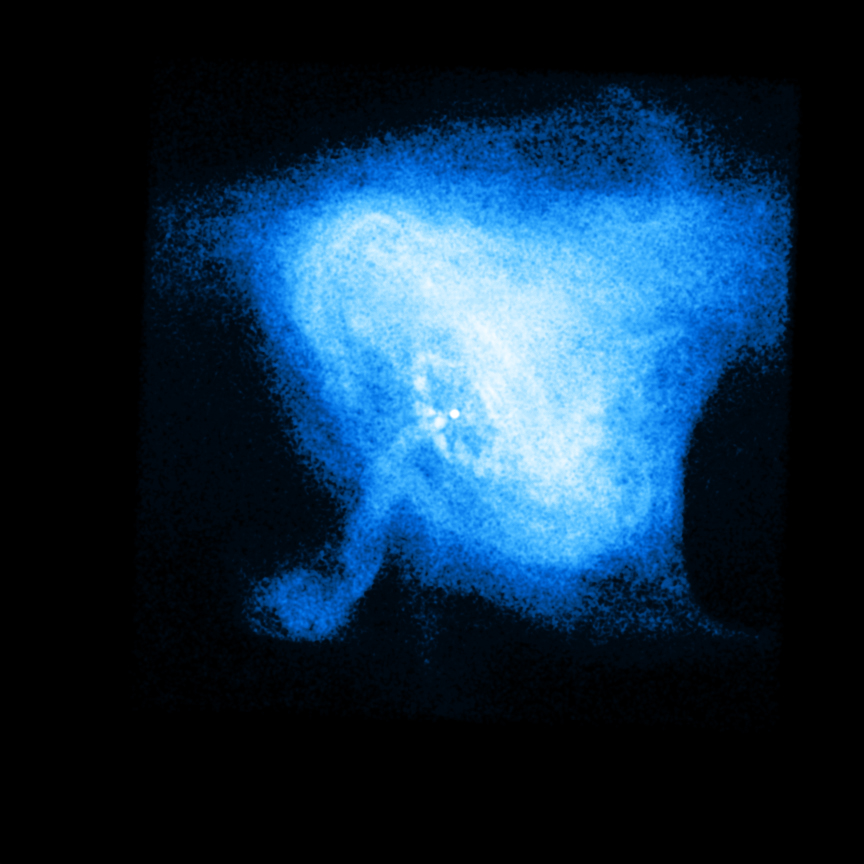 (NRAO)
(Hubble)
(Chandra, NASA/CXC/MSFC/M.Weisskopf et al.)
Crab Nebula, 11/00-4/01
Hubble
Chandra
Disk Structure
Viscosity acts like “friction” allowing angular momentum transport
This “friction” also dissipates energy and heats the disk
Spectrum of a Disk
Eddington Limit
Limit where radiation pressure overcomes gravity:
Can relate this to a maximum accretion rate:
(ε is the efficiency of converting mass into energy, ~0.08 for BH)
Many AGN and X-ray binaries are close to Eddington, or even higher
Accretion Disk Properties
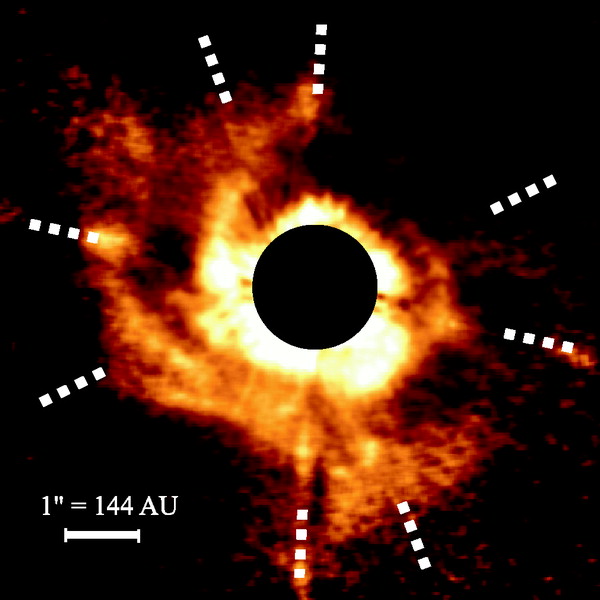 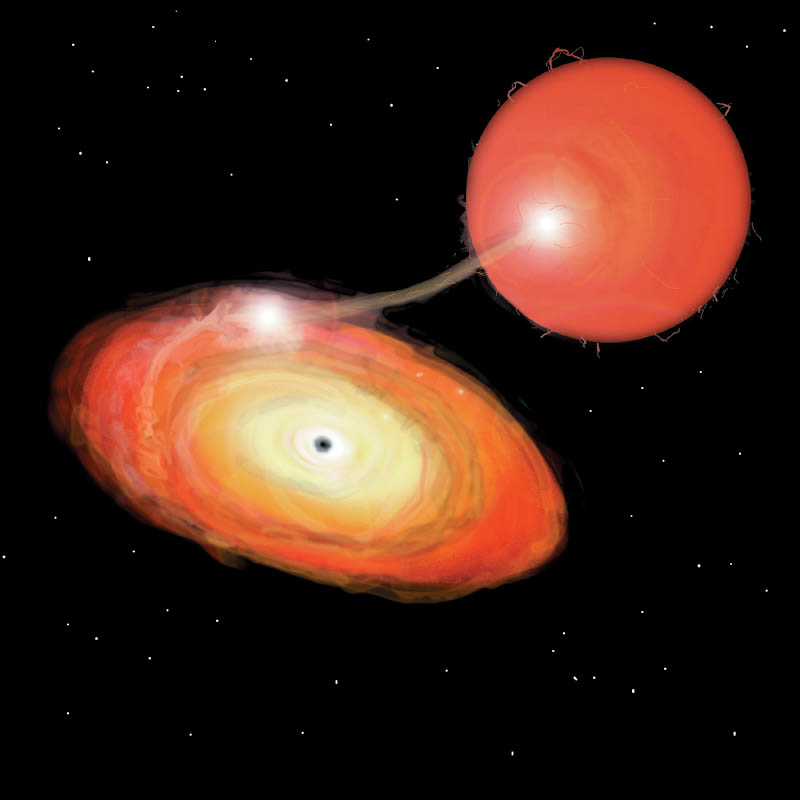 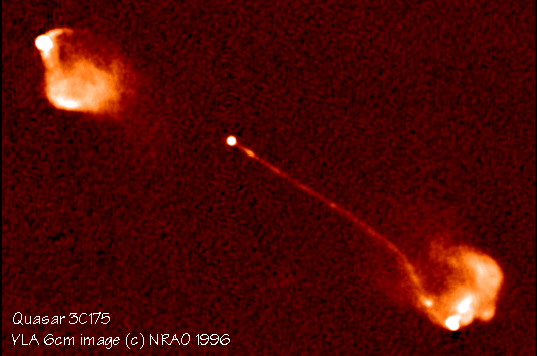 My research
Protoplanetary disks
Passively accreting – well below Eddington (not a compact object)
Primary heat source is stellar illumination beyond a few AU
How do planets forming planets interact with disks?
Gap Opening by Planets
Bate et al., 2003
Gap-opening threshold (Crida, et al ‘06)
1 MJ
0.3 MJ
Mcrit = 1 MJ
0.1 MJ
0.03 MJ
May 9, 2012
Hannah Jang-Condell
Shadowed Gap
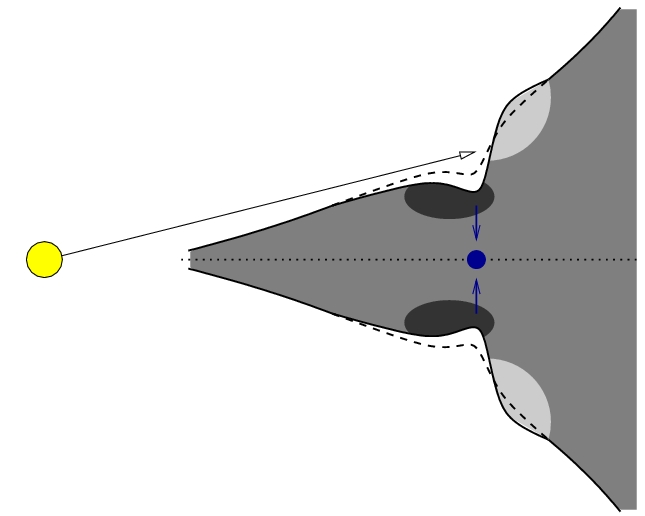 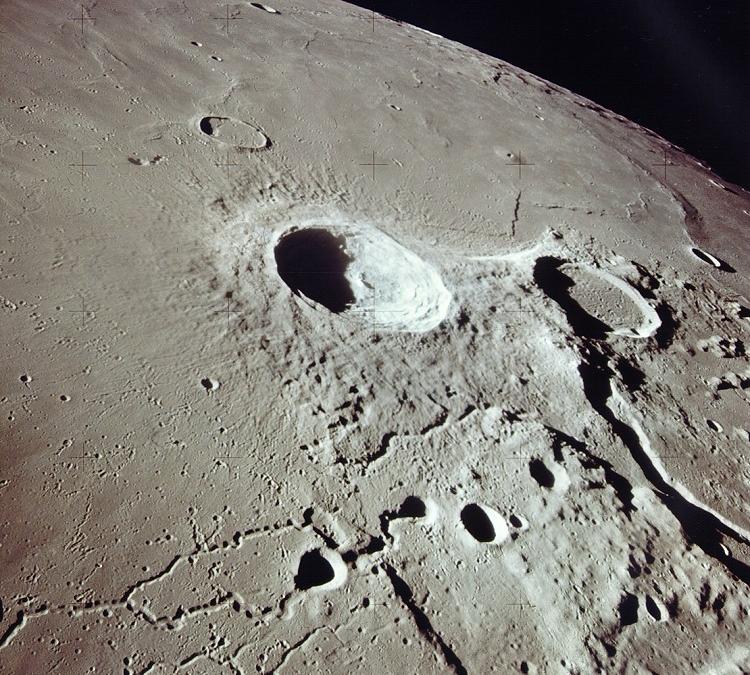 Aristarchus crater, the Moon
Credit: NASA (Apollo 15)
May 9, 2012
Hannah Jang-Condell
No planet
70 MEarth
200 MEarth
Gap
At 
10 AU
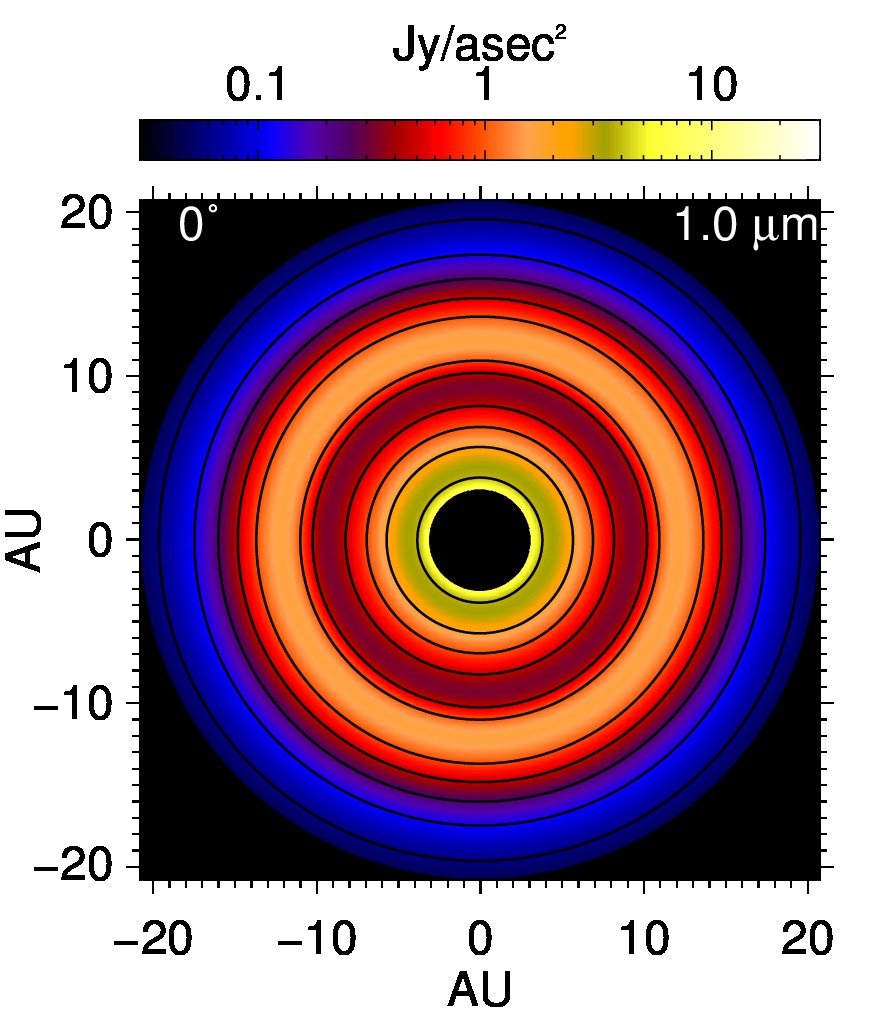 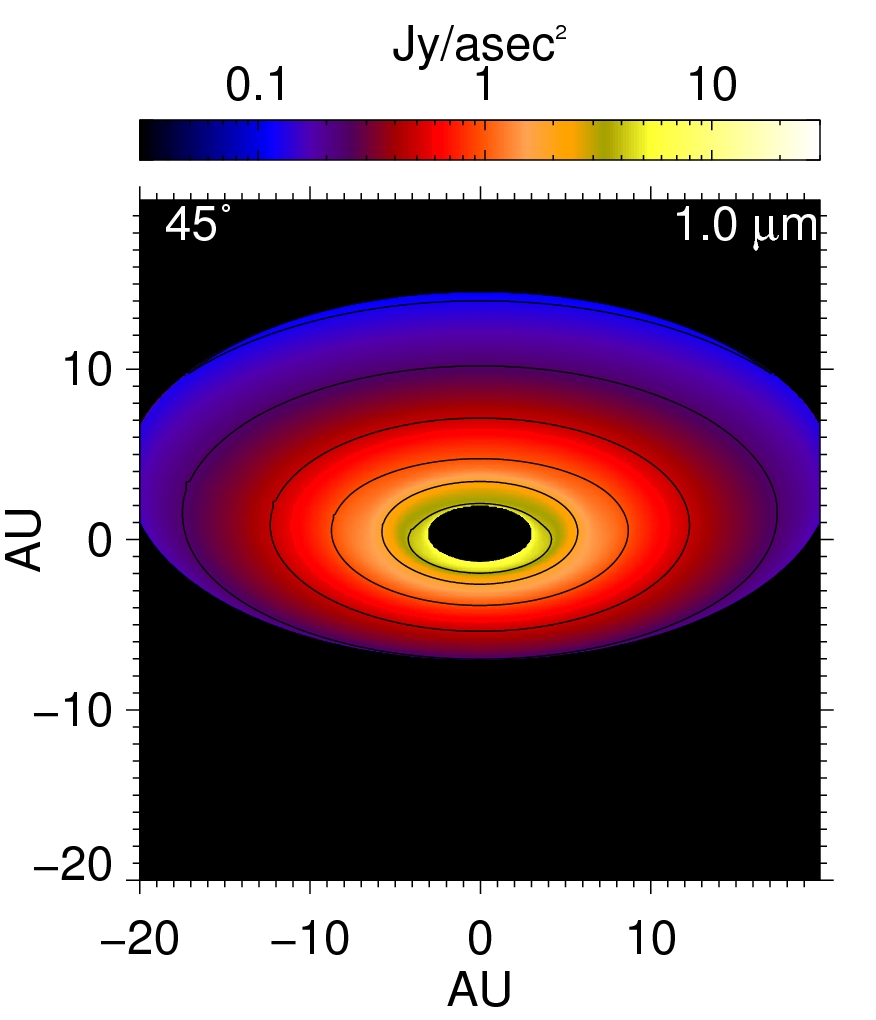 1 μm
Jang-Condell & Turner, 2012
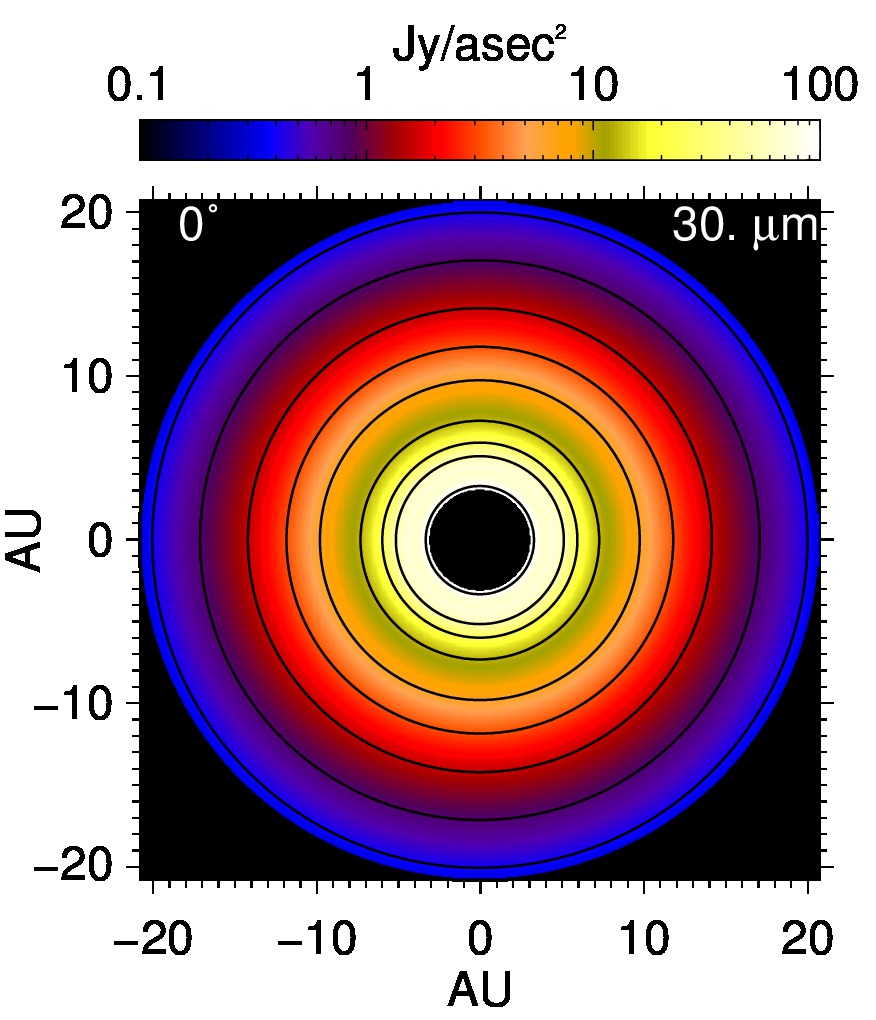 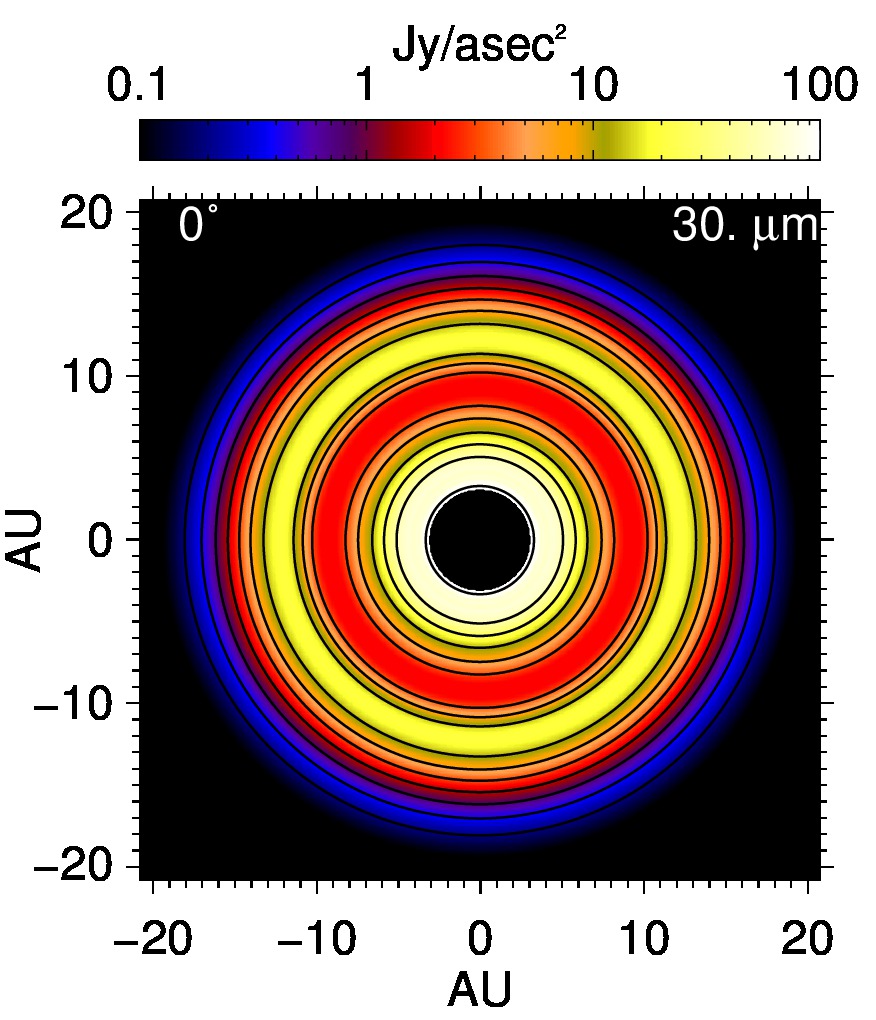 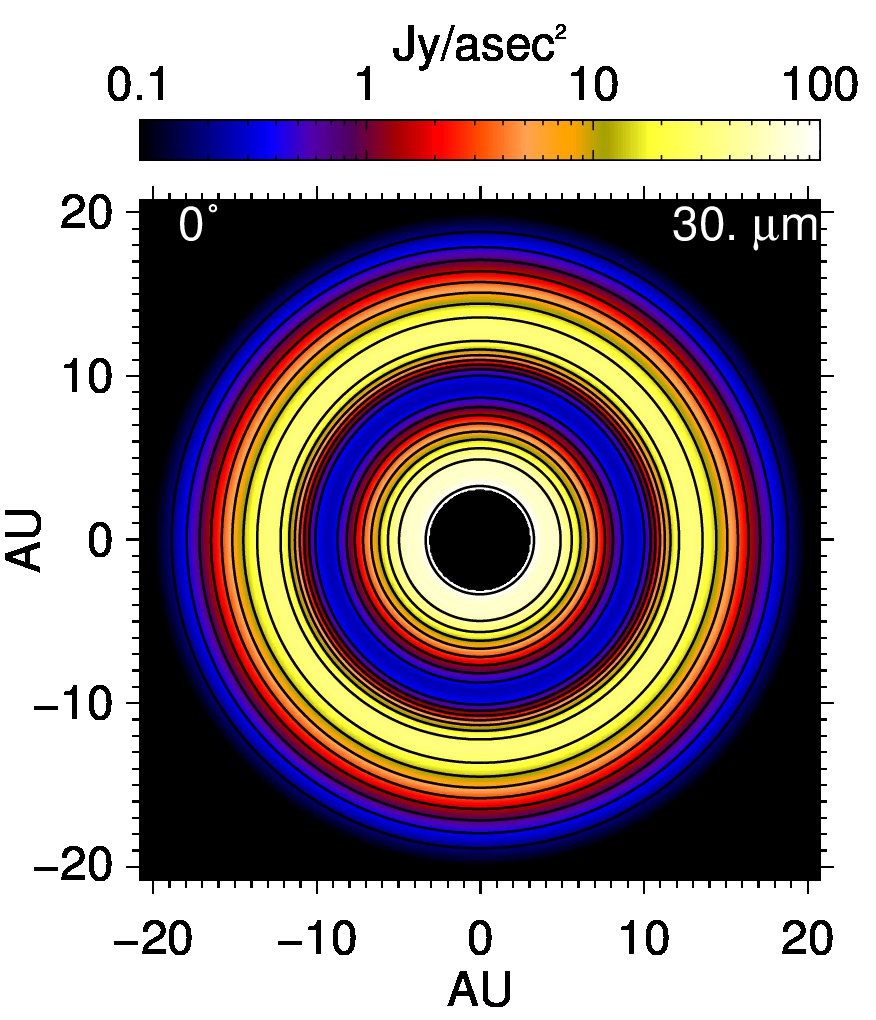 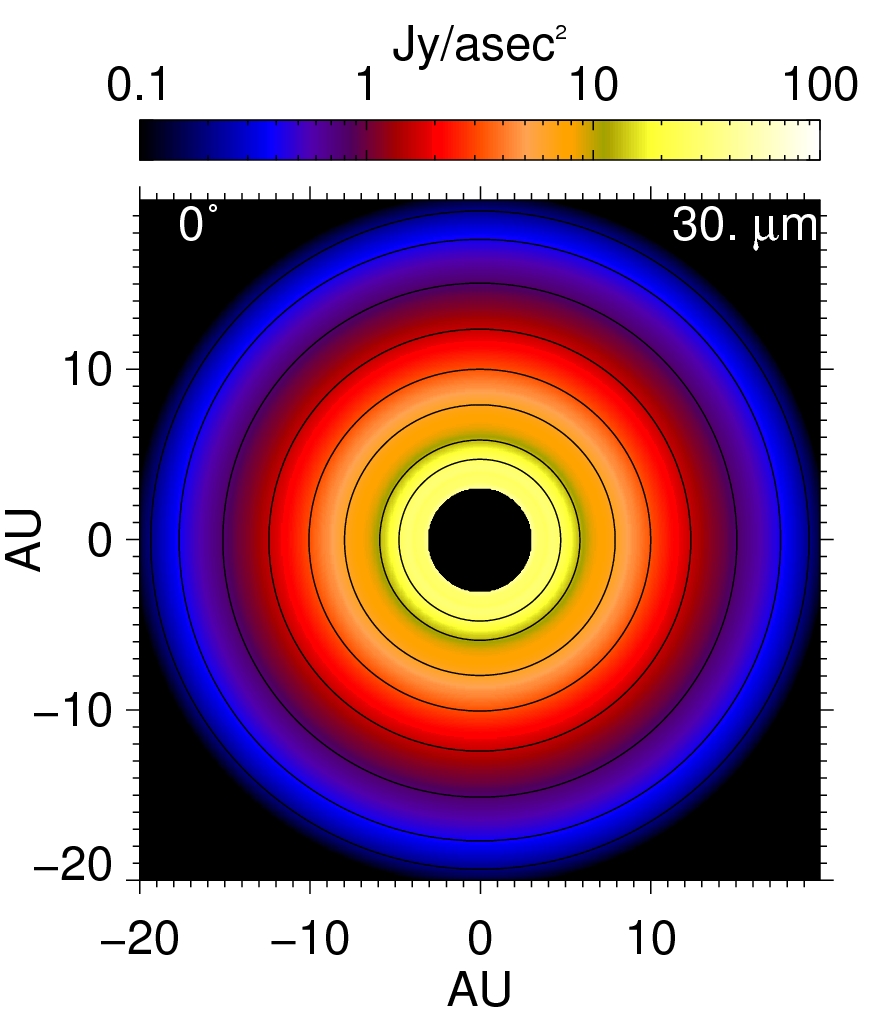 30 μm
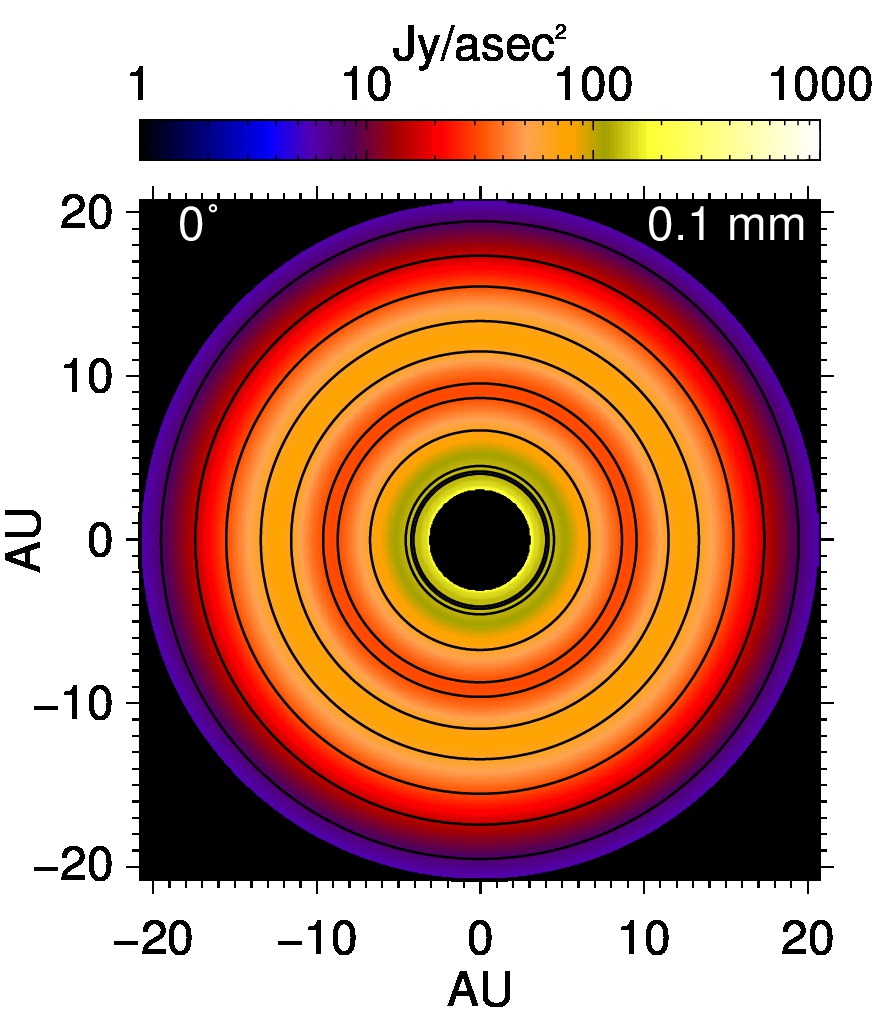 100 um
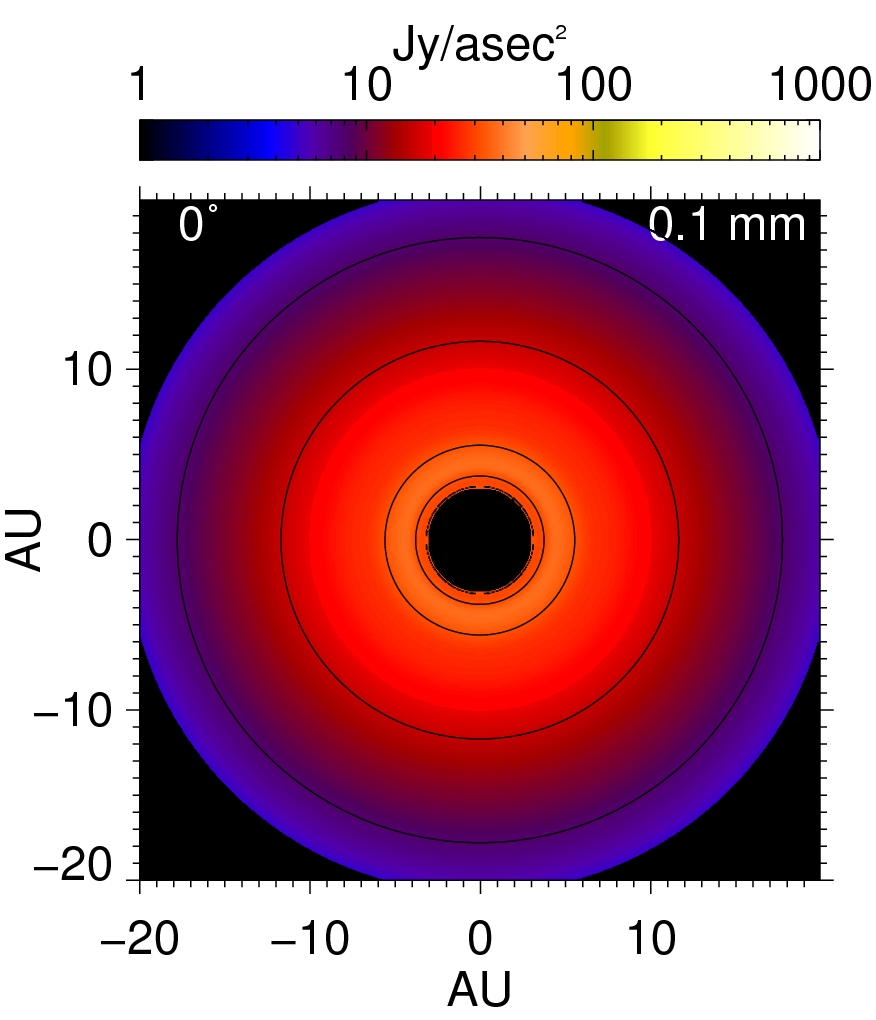 May 9, 2012
Hannah Jang-Condell
TW Hya
56 parsecs
Hubble observations
STIS
NICMOS
7 wavelengths
Debes, Jang-Condell, et al. (submitted)
May 9, 2012
Hannah Jang-Condell
TW Hya
Match spectral and spatial data
Dust opacities
Size distribution
Composition
May 9, 2012
Hannah Jang-Condell
Multi-wavelength Fit
Fit parameters:
Gap depth
Gap width
Grain size
Disk truncation

Gap depth 30%   
3-10 Earth mass planet
Debes et al., submitted
May 9, 2012
Hannah Jang-Condell
Inclined Disks
Inclination
dimmer
brighter
May 9, 2012
Hannah Jang-Condell
Inclination
dimmer
brighter
β
May 9, 2012
Hannah Jang-Condell
Jang-Condell & Turner, in prep
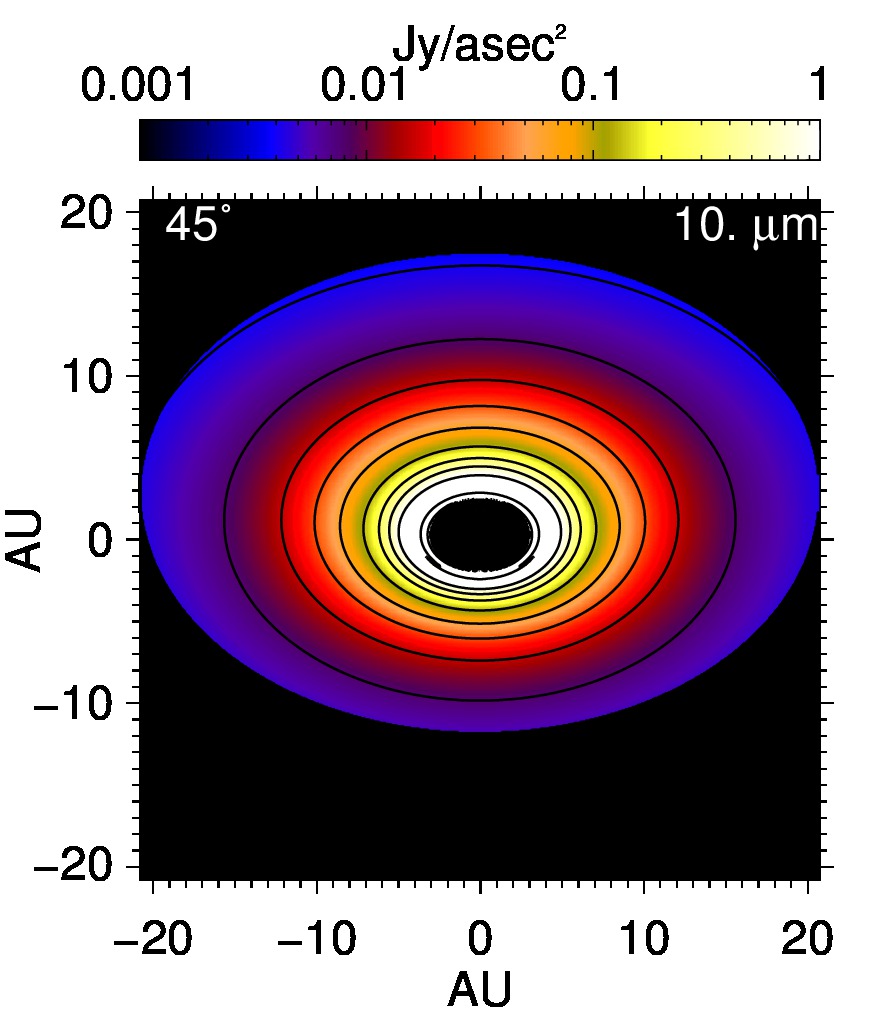 1 0.1
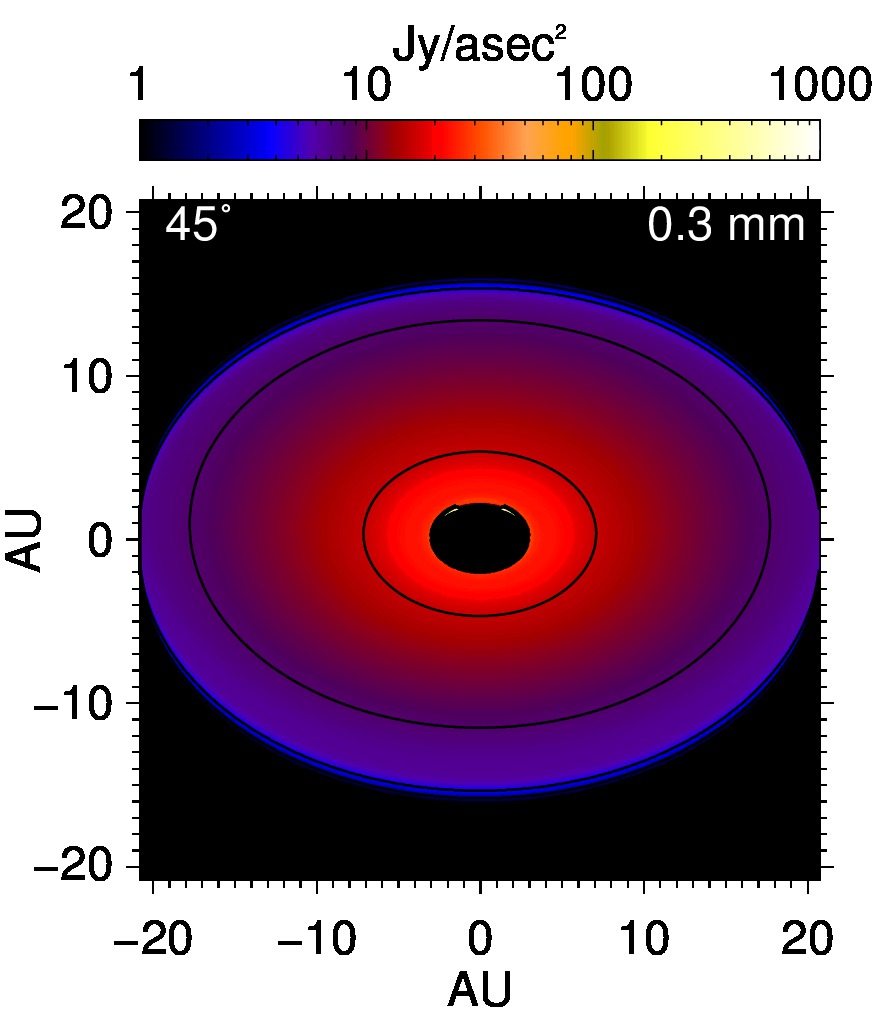 1000  1
1000  0.1
May 9, 2012
Hannah Jang-Condell
Disk Profiles
Can recover:
Inclination within 1°
disk thickness within 3°
May 9, 2012
Hannah Jang-Condell
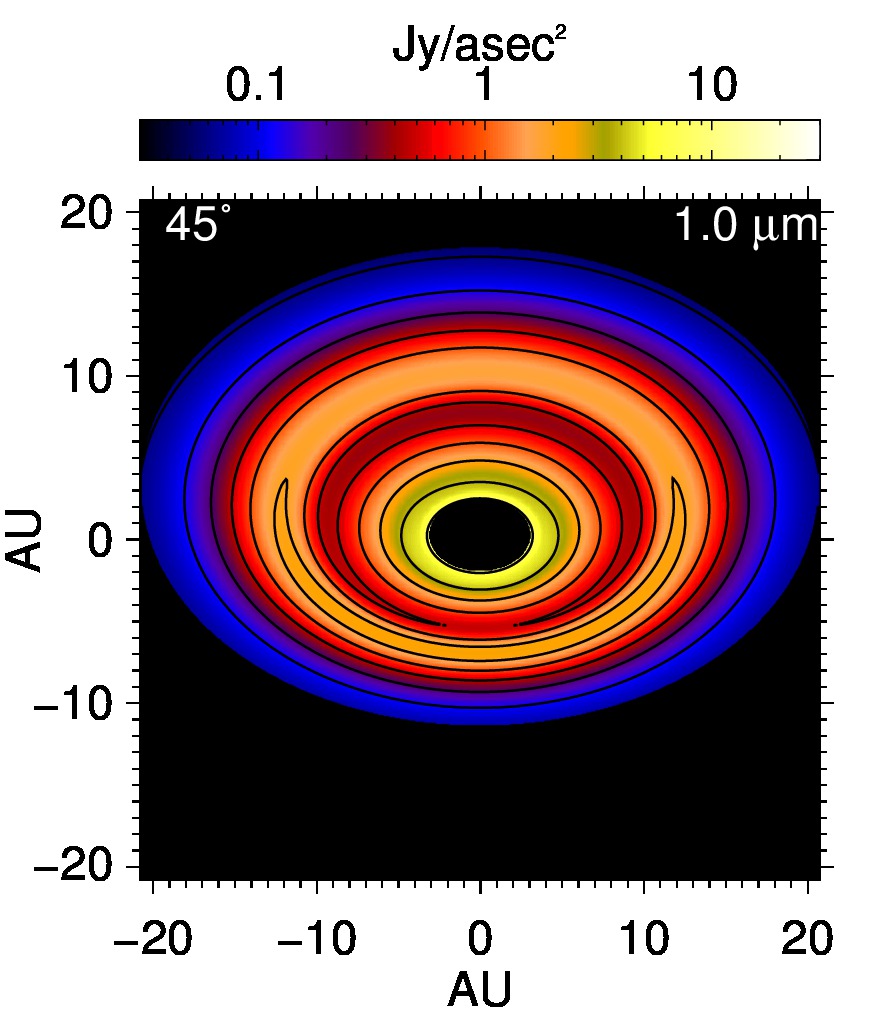 1 um
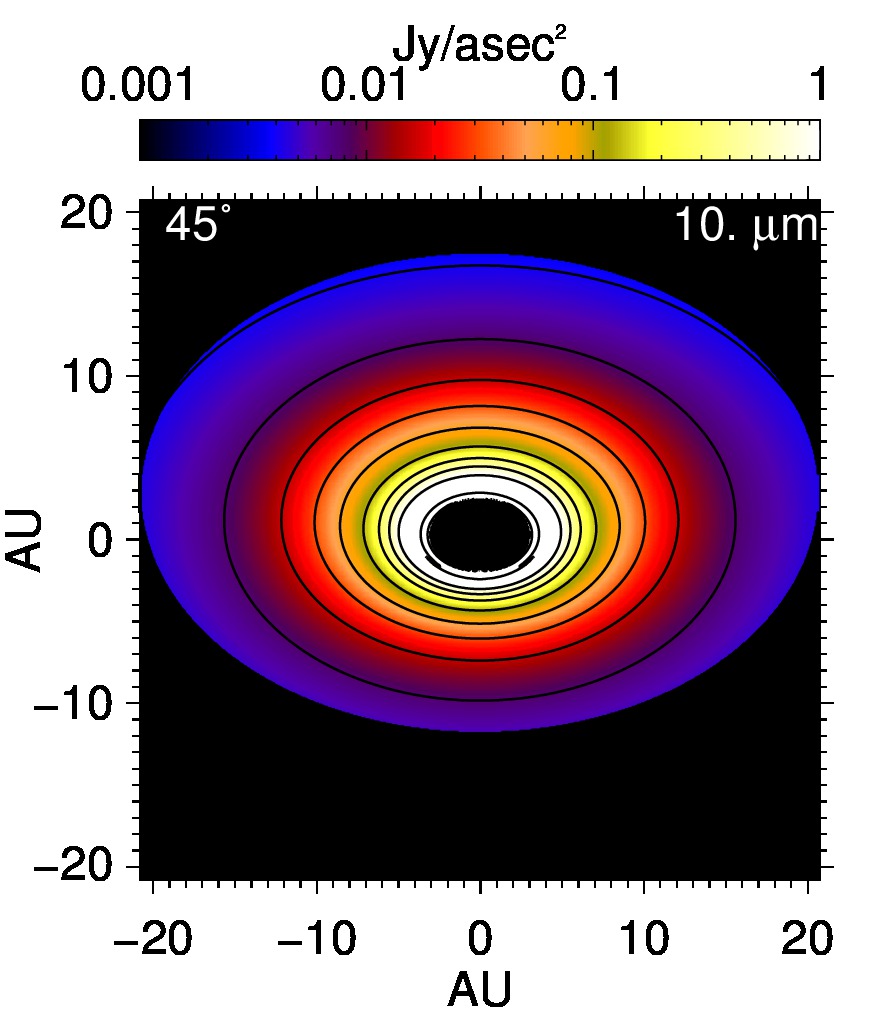 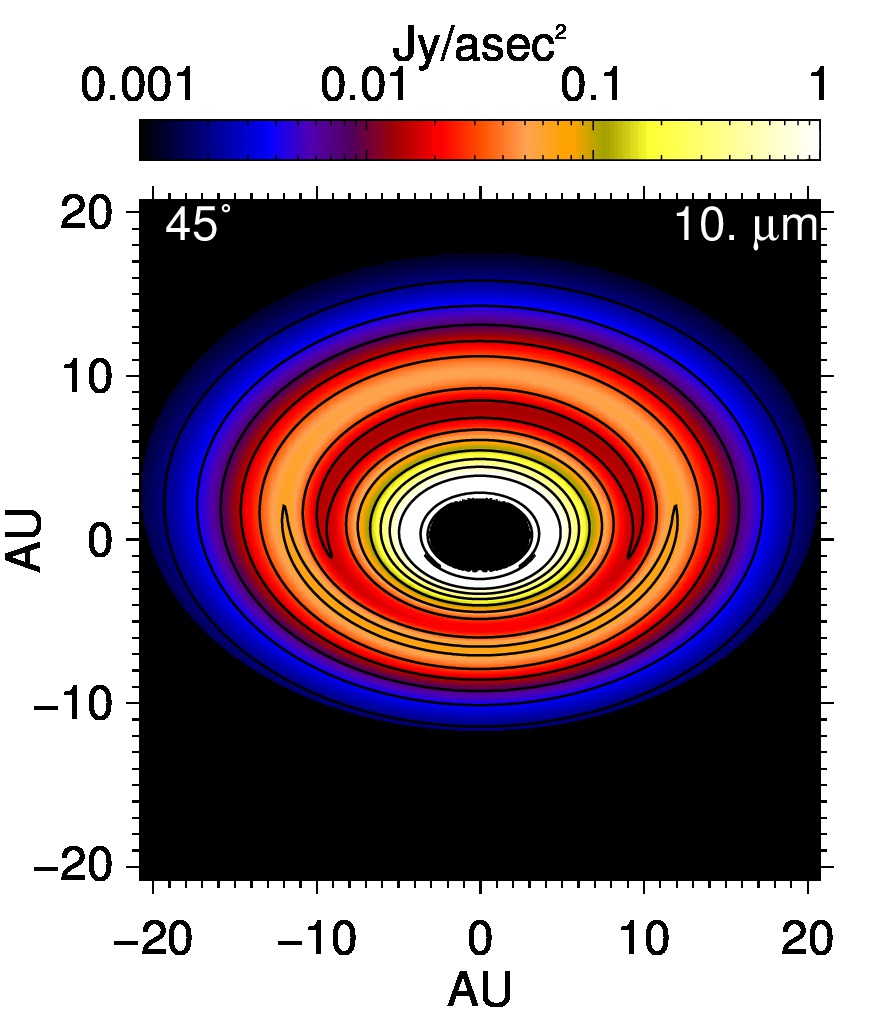 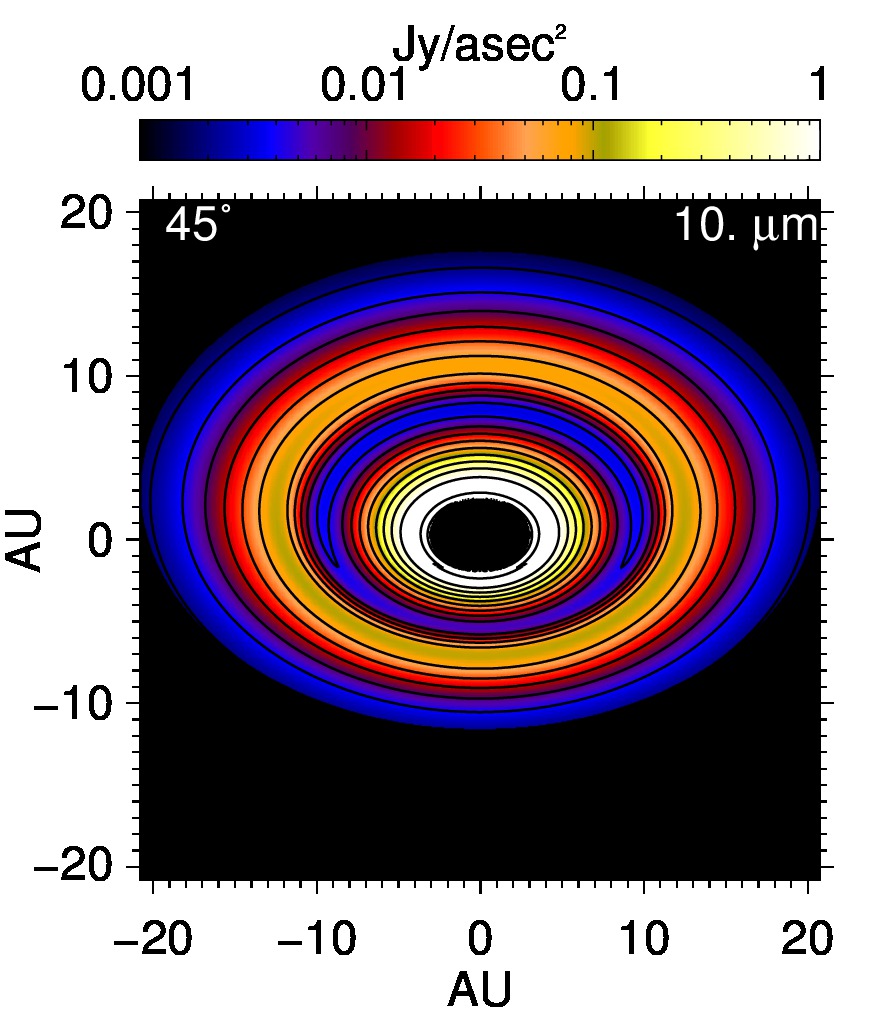 10 um
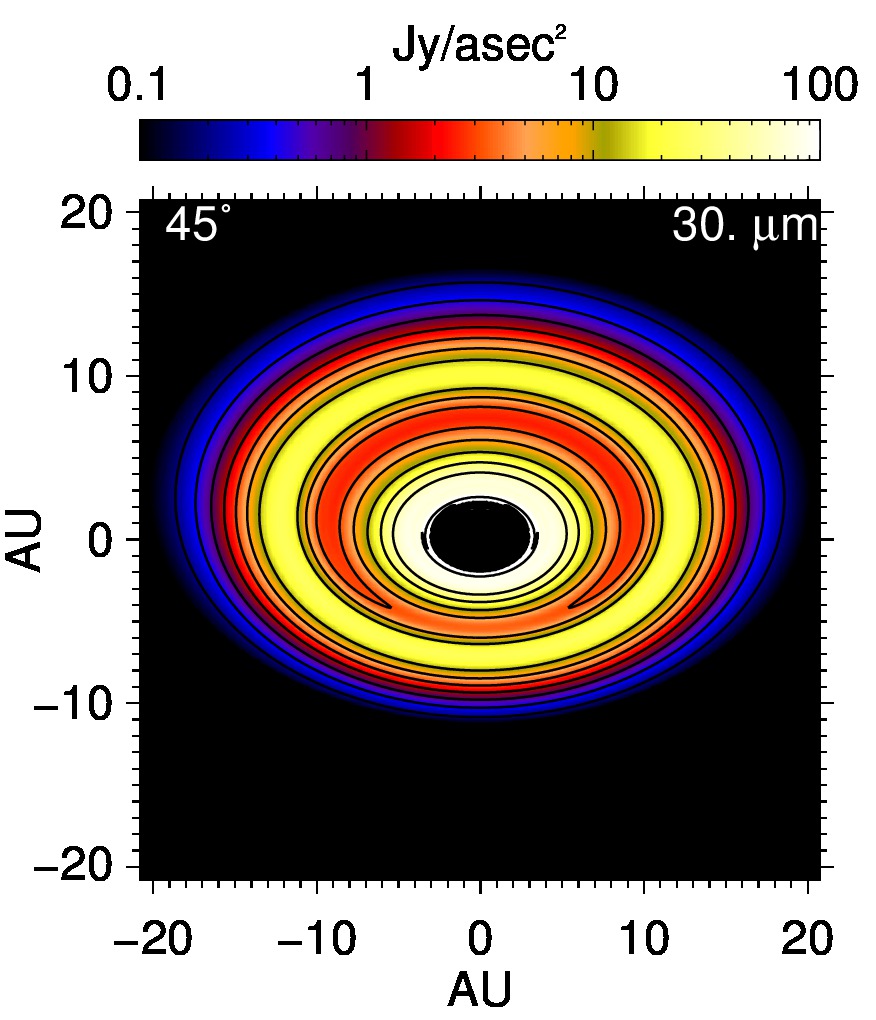 30 um
May 9, 2012
Hannah Jang-Condell
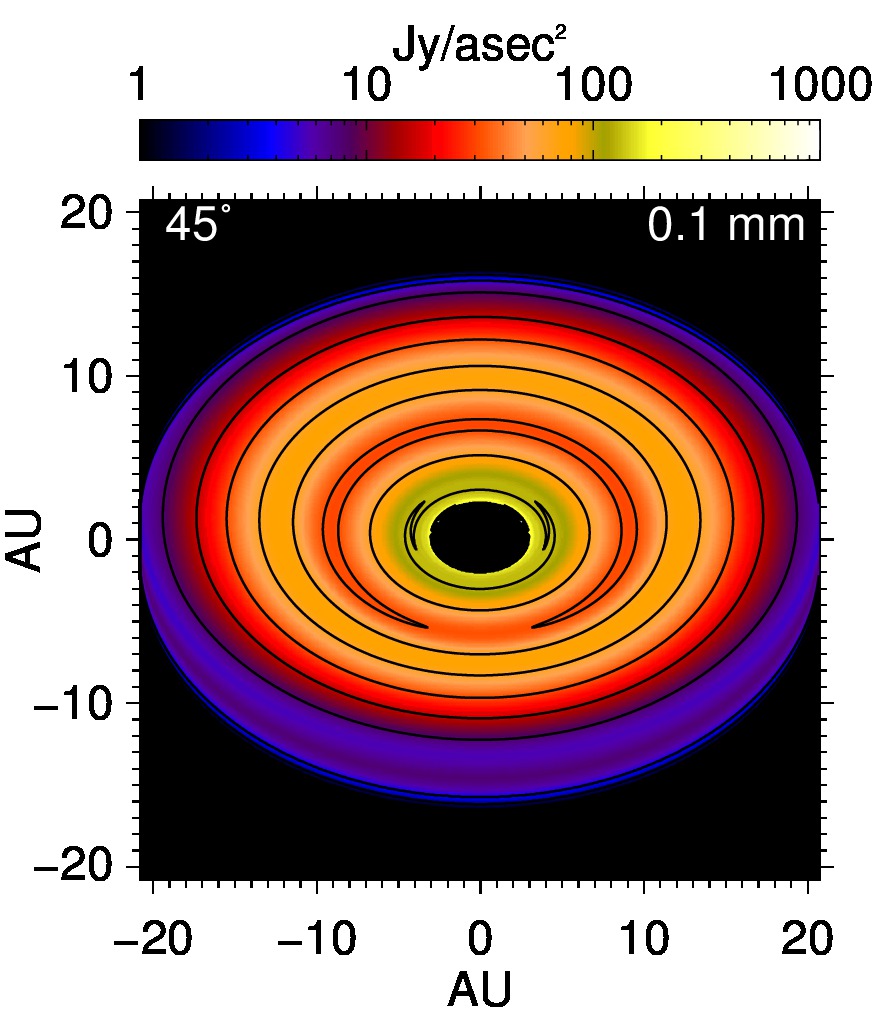 0.1 mm
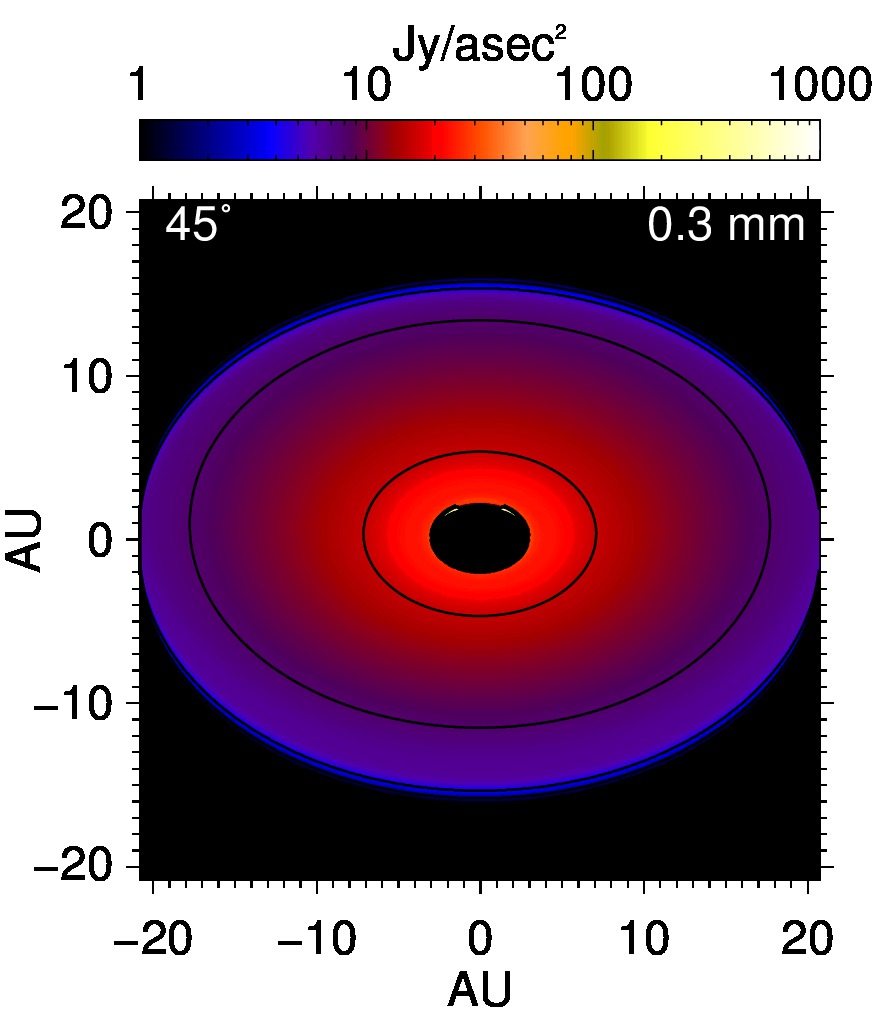 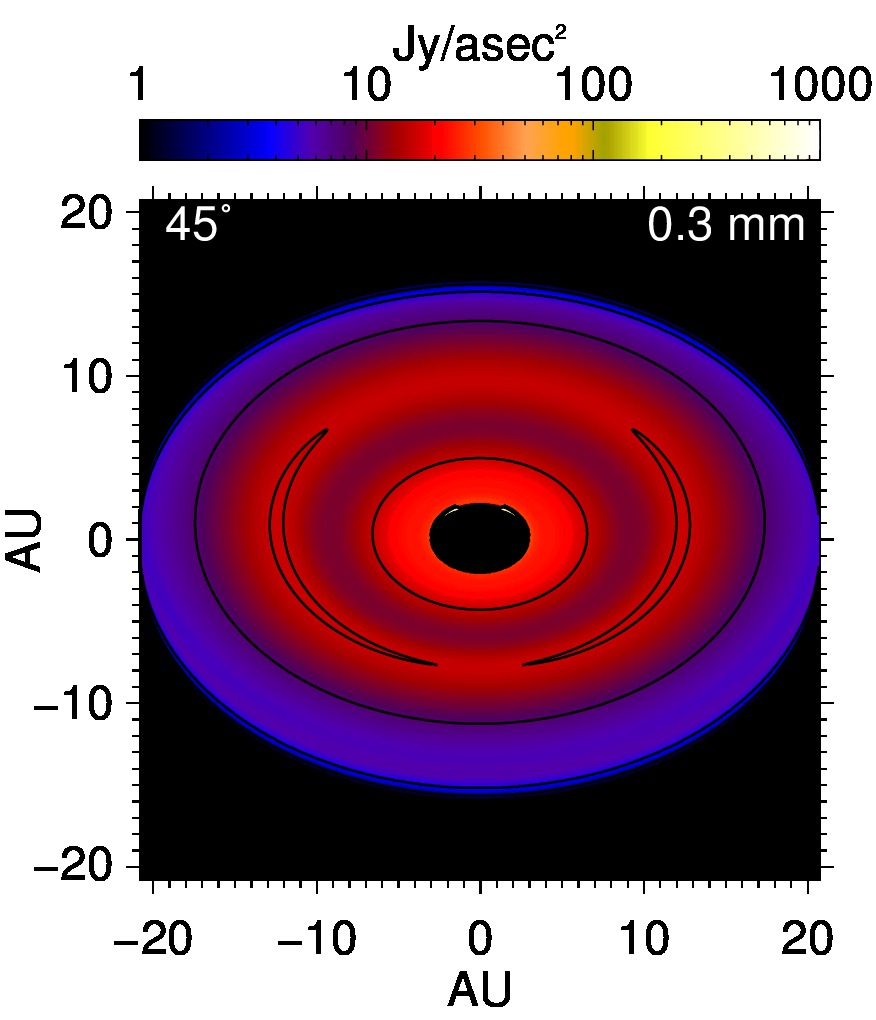 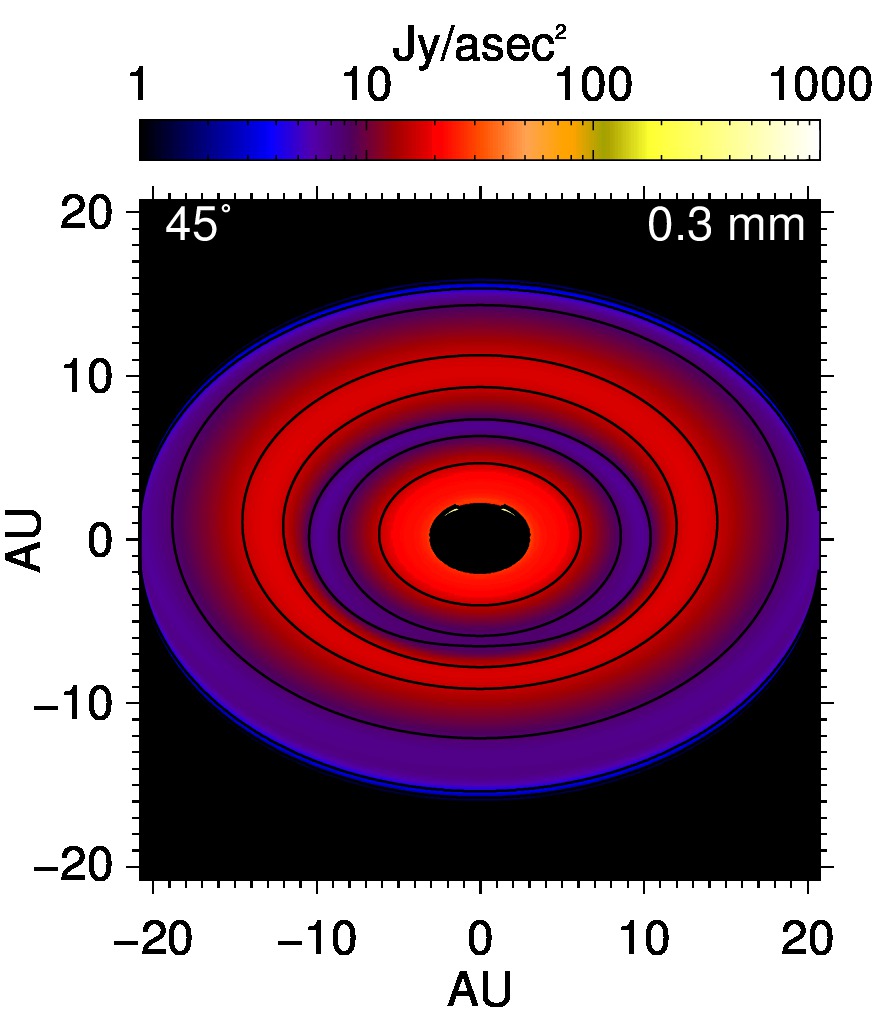 0.3 mm
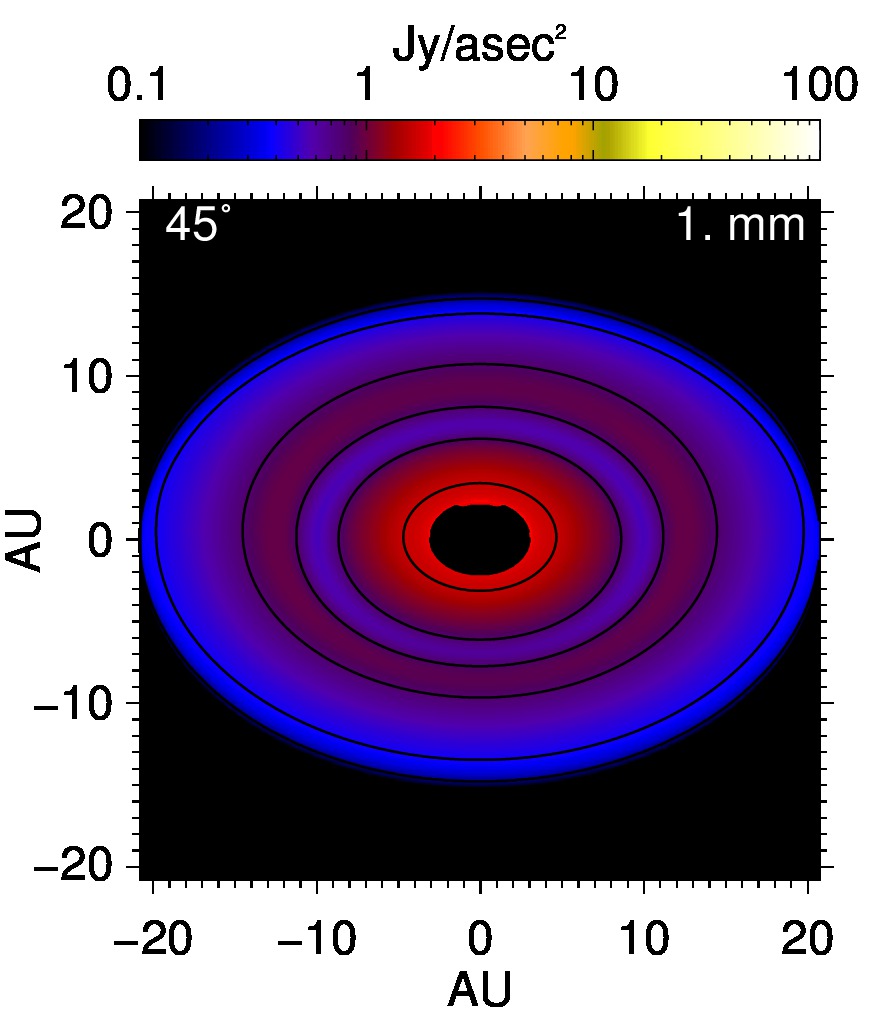 1 mm
May 9, 2012
Hannah Jang-Condell
LkCa 15
(Espaillat, et al. 2008)
H-band scattered light
Thalmann et al., 2010
Mp < 6 MJ
(Mulders, et al. 2010)
May 9, 2012
Hannah Jang-Condell
LkCa 15
(Espaillat, et al. 2008)
H-band scattered light
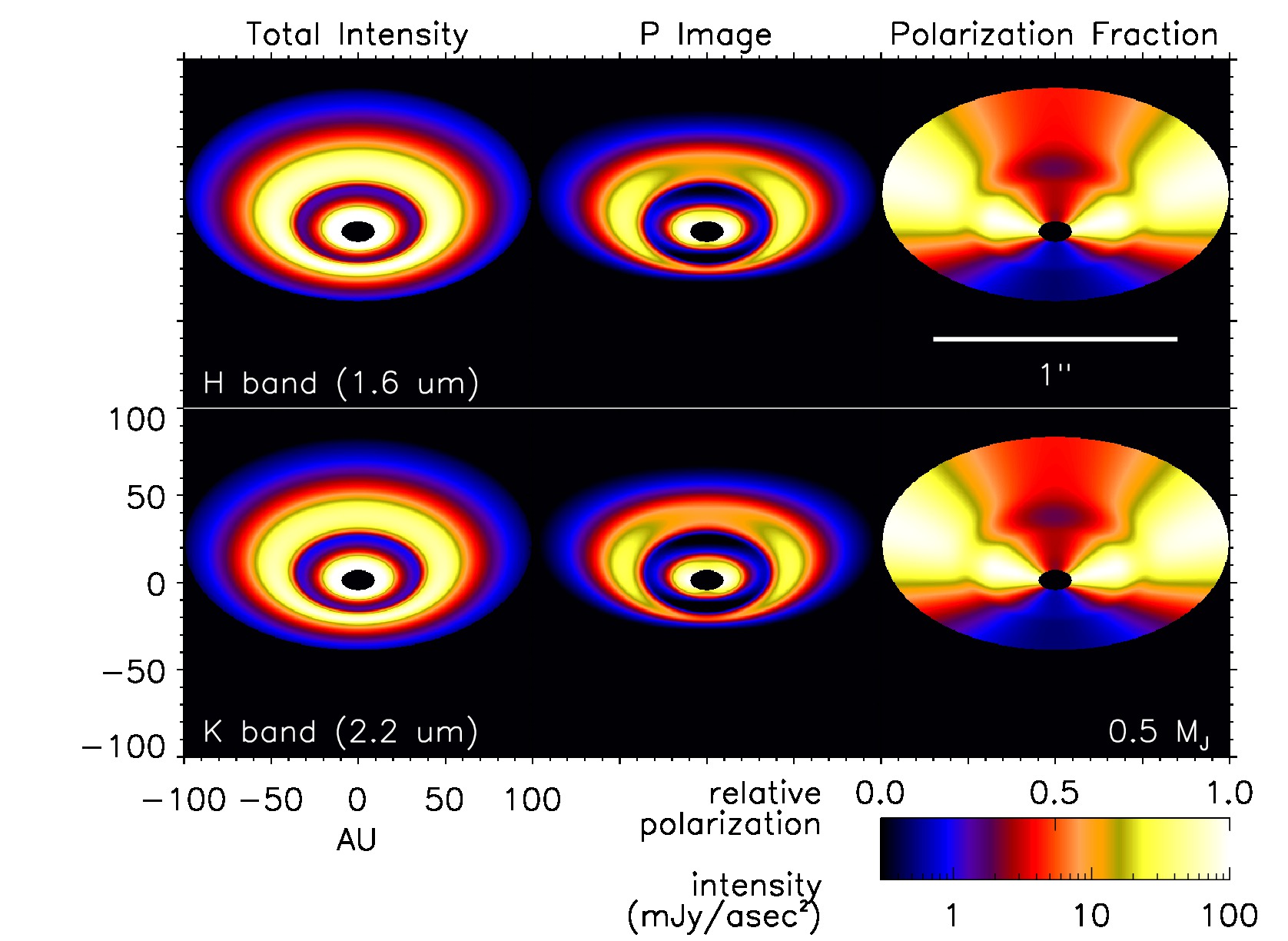 Thalmann et al., 2010
1.5 MJ <
Mp < 6 MJ
(Mulders, et al. 2010)
May 9, 2012
Hannah Jang-Condell
LkCa 15 – Radio Images
Andrews, et al. 2011, SMA 880 um
May 9, 2012
Hannah Jang-Condell